FLO microcourse
Future Facing Assessment
Oct 5, 2023
Eliana Elkhoury, PhD
Annie Prud’homme-Généreux, PhD
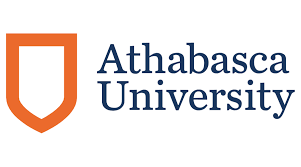 FLO  2023 |  Elkhoury & Prud’homme-Genereux   | Future Facing  assessment
[Speaker Notes: Eliana [pre-start]]
Land Acknowledgments
Virtual space is not detached from physical space, so we invite you to share your land acknowledgement in the chat
2
FLO  2023 |  Elkhoury & Prud’homme-Genereux   | Future Facing  assessment
[Speaker Notes: Eliana [30 sec]
Athabasca University respectfully acknowledges that we live and work on the Traditional Lands of the Indigenous Peoples (First Nations, Inuit, Métis) of Canada. We honour the ancestry, heritage, and gifts of the Indigenous Peoples and give thanks to them.]
Design your own alternative assessment
Meet and greet
Discussion document: https://docs.google.com/document/d/1VY-vYC1EPEovOFJiIkZ0q5z3RPN0C64Hh6Phi3AErbg/edit?usp=sharing 
Discussion of AI and assessments
Guidance documents
Examples 
Course overview
3
FLO  2023 |  Elkhoury & Prud’homme-Genereux   | Future Facing  assessment
[Speaker Notes: Eliana [30 sec]]
Meet and Greet
o   Introduction of the facilitators
	Background of our work on alternative assessment
o   Invite everyone to introduce yourselves in the chat
4
FLO  2023 |  Elkhoury & Prud’homme-Genereux   | Future Facing  assessment
[Speaker Notes: Eliana [10 min]]
Where are you on the scale
Ignore
Ban
Invigilate
Embrace
Design around
Rethink


(2) Assessment redesign for generative AI: A taxonomy of options and their viability | LinkedIn
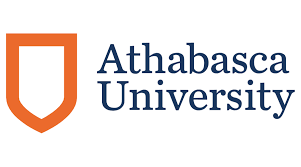 5
Where are you on the continuum
No AI
Brainstorming and ideas
Outlining and notes
Feedback and editing
Full AI







Check the link: The AI Assessment Scale: From no AI to full AI – Leon Furze
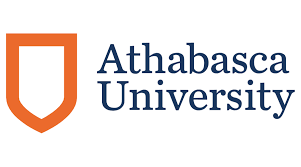 6
Overview of Guidance
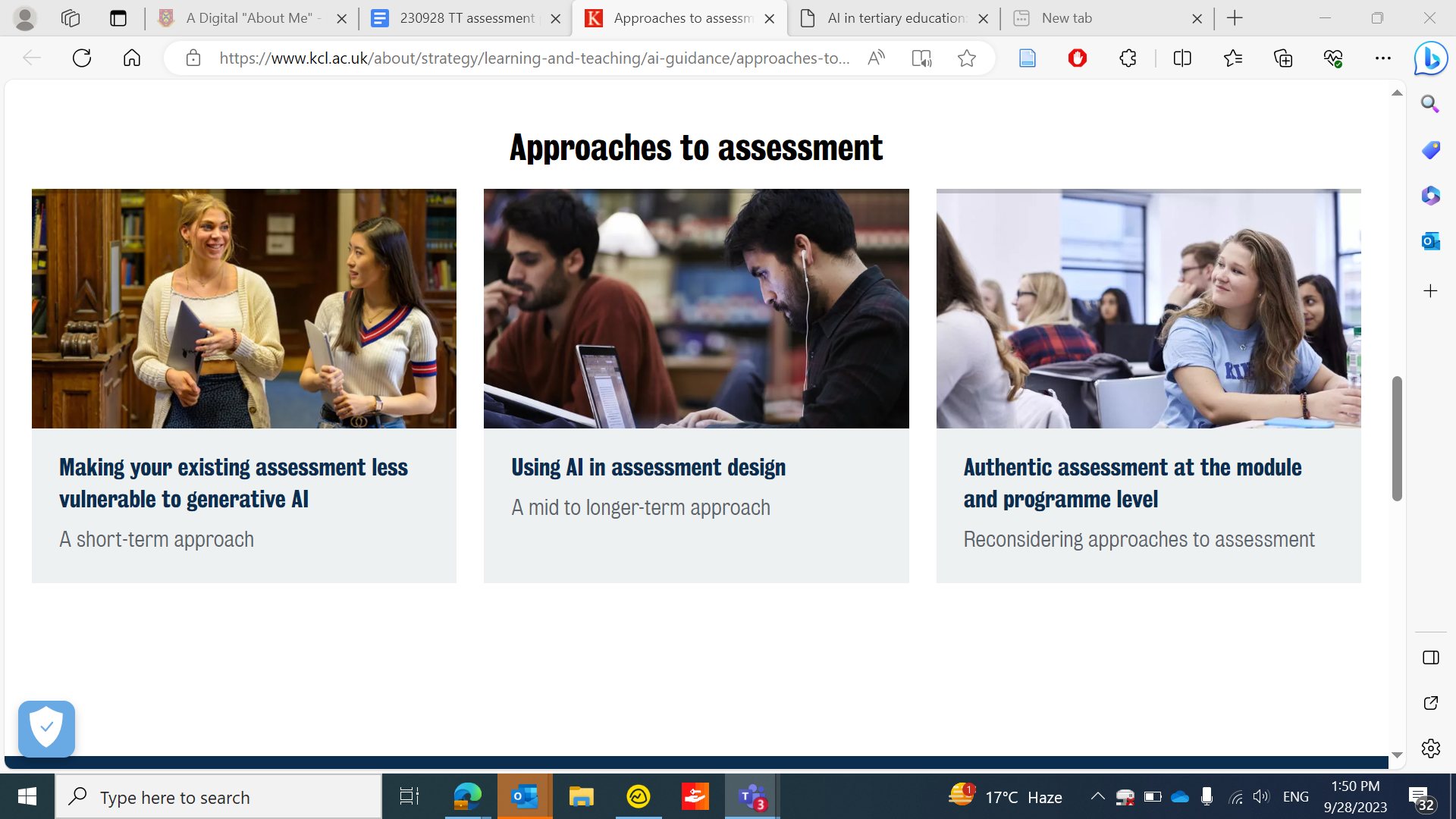 Approaches to assessment in the age of AI - King's College London (kcl.ac.uk)
7
FLO  2023 |  Elkhoury & Prud’homme-Genereux   | Future Facing  assessment
Approaches to assessment in the age of AI - King's College London (kcl.ac.uk)
Embrace and Adapt (JISC 2023)
(Webb, 2023)
8
FLO  2023 |  Elkhoury & Prud’homme-Genereux   | Future Facing  assessment
From Australia
Assessment reform for the age of artificial intelligence (teqsa.gov.au)
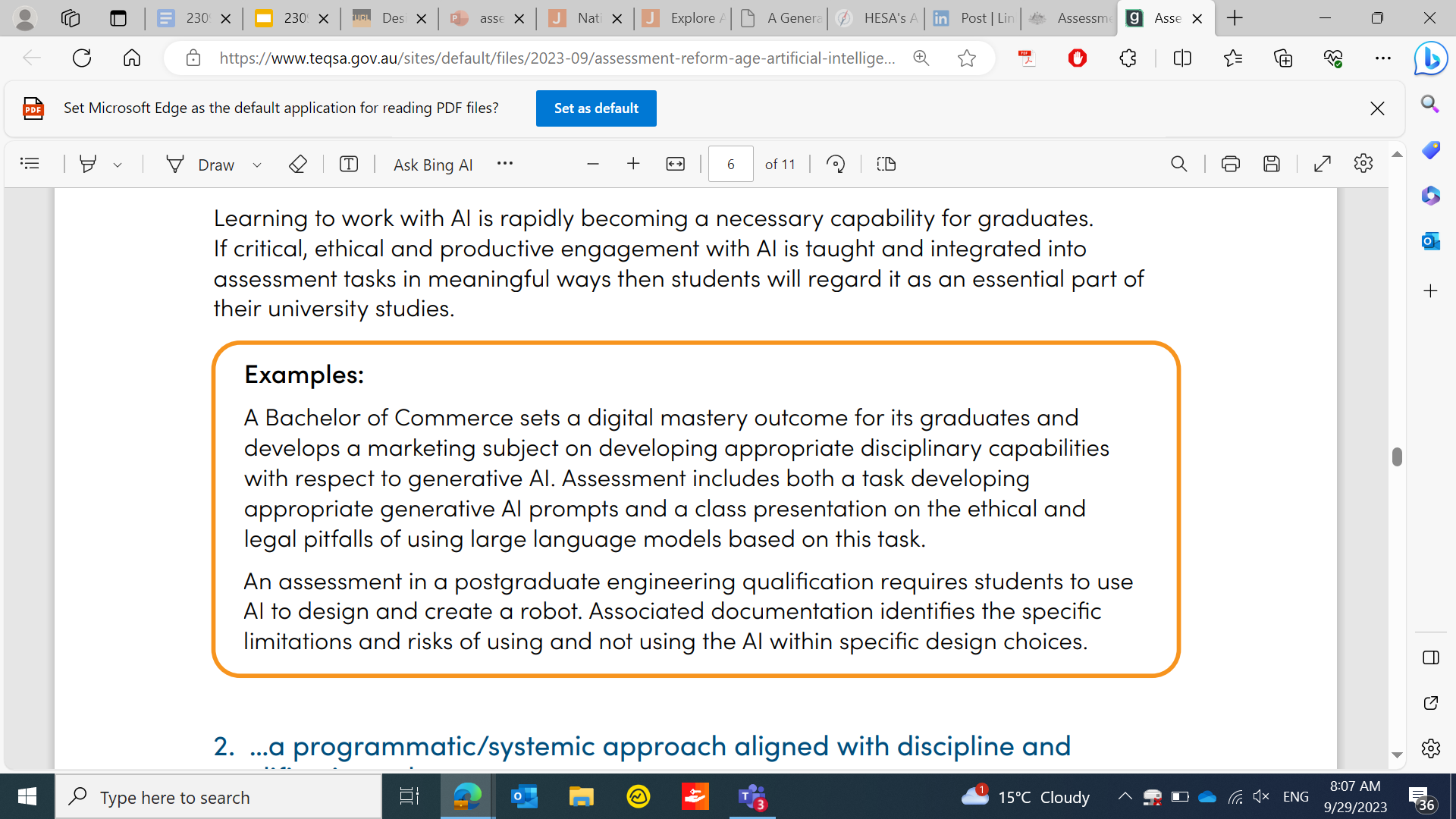 9
FLO  2023 |  Elkhoury & Prud’homme-Genereux   | Future Facing  assessment
From Australia
Assessment reform for the age of artificial intelligence (teqsa.gov.au)
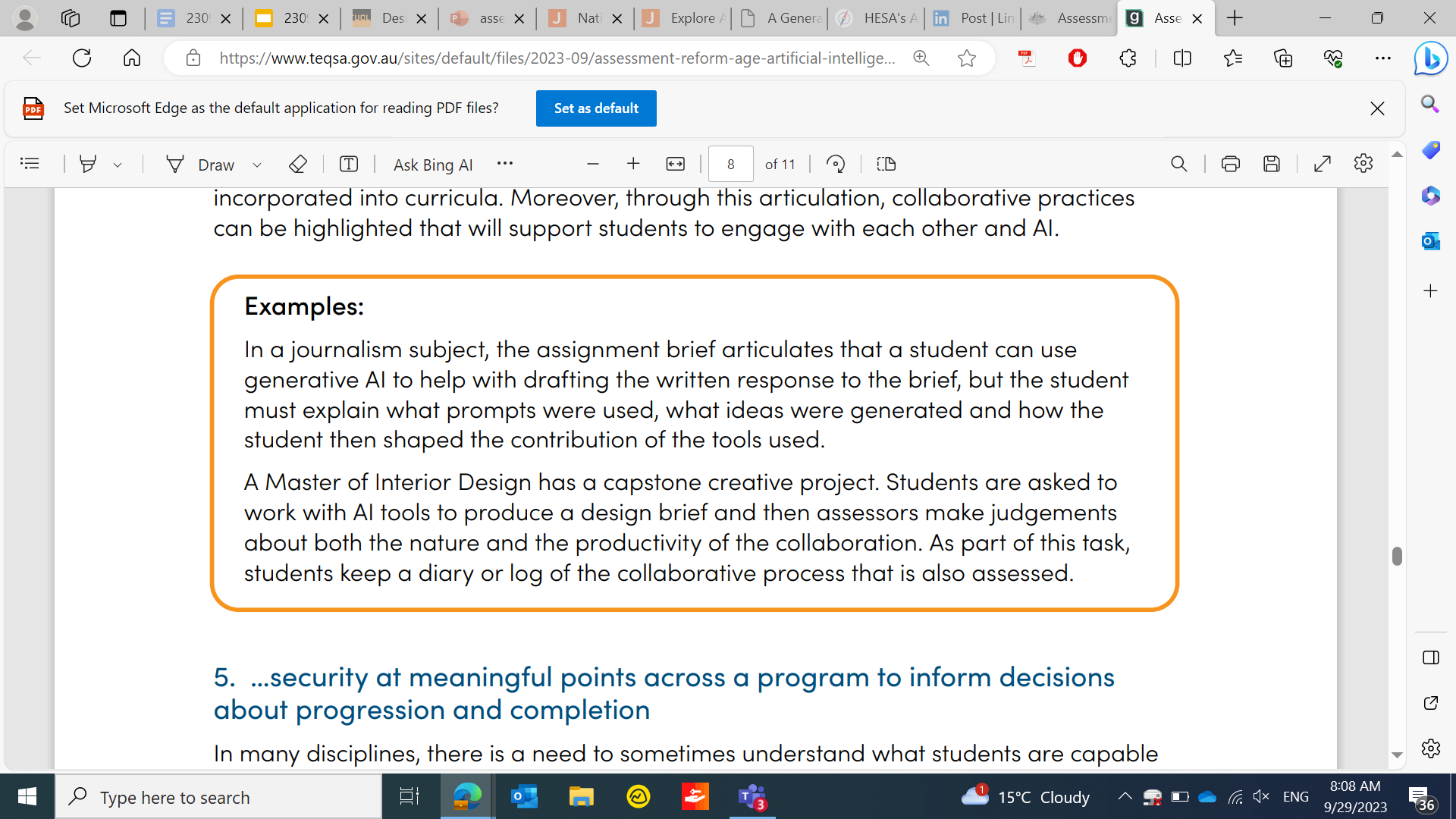 10
FLO  2023 |  Elkhoury & Prud’homme-Genereux   | Future Facing  assessment
From UNESCO Guidance for generative AI in education and research
Guidance for generative AI in education and research | UNESCO
11
FLO  2023 |  Elkhoury & Prud’homme-Genereux   | Future Facing  assessment
From UNESCO Guidance for generative AI in education and research
Guidance for generative AI in education and research | UNESCO
12
FLO  2023 |  Elkhoury & Prud’homme-Genereux   | Future Facing  assessment
Five principles for the effective ethical use of generative AI
Five principles for the effective ethical use of generative AI - LX at UTS
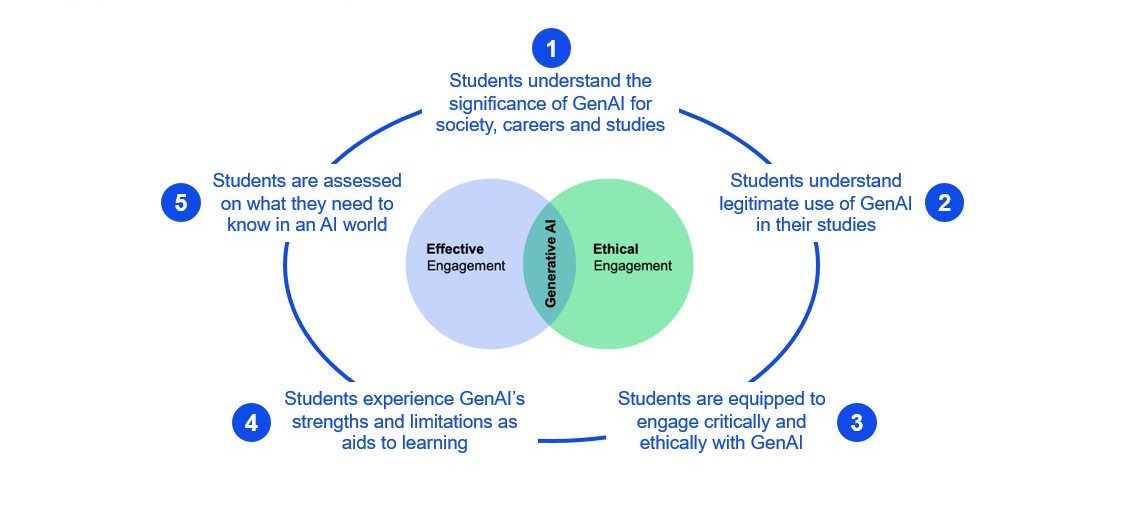 13
FLO  2023 |  Elkhoury & Prud’homme-Genereux   | Future Facing  assessment
Five principles for the effective ethical use of generative AI
Five principles for the effective ethical use of generative AI - LX at UTS
What you can do
Course Directors and Subject Coordinators should update curricula to include GenAI as a professional tool.  
Assessments should reduce the risk of using GenAI for misconduct but also allow students to demonstrate they know how to use it in the context of their course. 
Do students still need to demonstrate mastery without AI tools? Should authentic performance with AI tools become an explicit goal? Or are both now needed?
14
FLO  2023 |  Elkhoury & Prud’homme-Genereux   | Future Facing  assessment
Examples
15
FLO  2023 |  Elkhoury & Prud’homme-Genereux   | Future Facing  assessment
Talking Teaching webinar on Revisiting Assessment Practices in Response to AI
Oxford Brooks University
230928 assessment practices - participants - Google Slides
[Speaker Notes: 230928 TT assessment practices discussion doc - Google Docs]
Revisiting our Marking Criteria: Practice
Evidence of writing process and reflection explicit and integrated throughout
Mechanical design fundamental course
41059-Mechanical-Design-Fundamental-Studio-1.pdf (amazonaws.com)
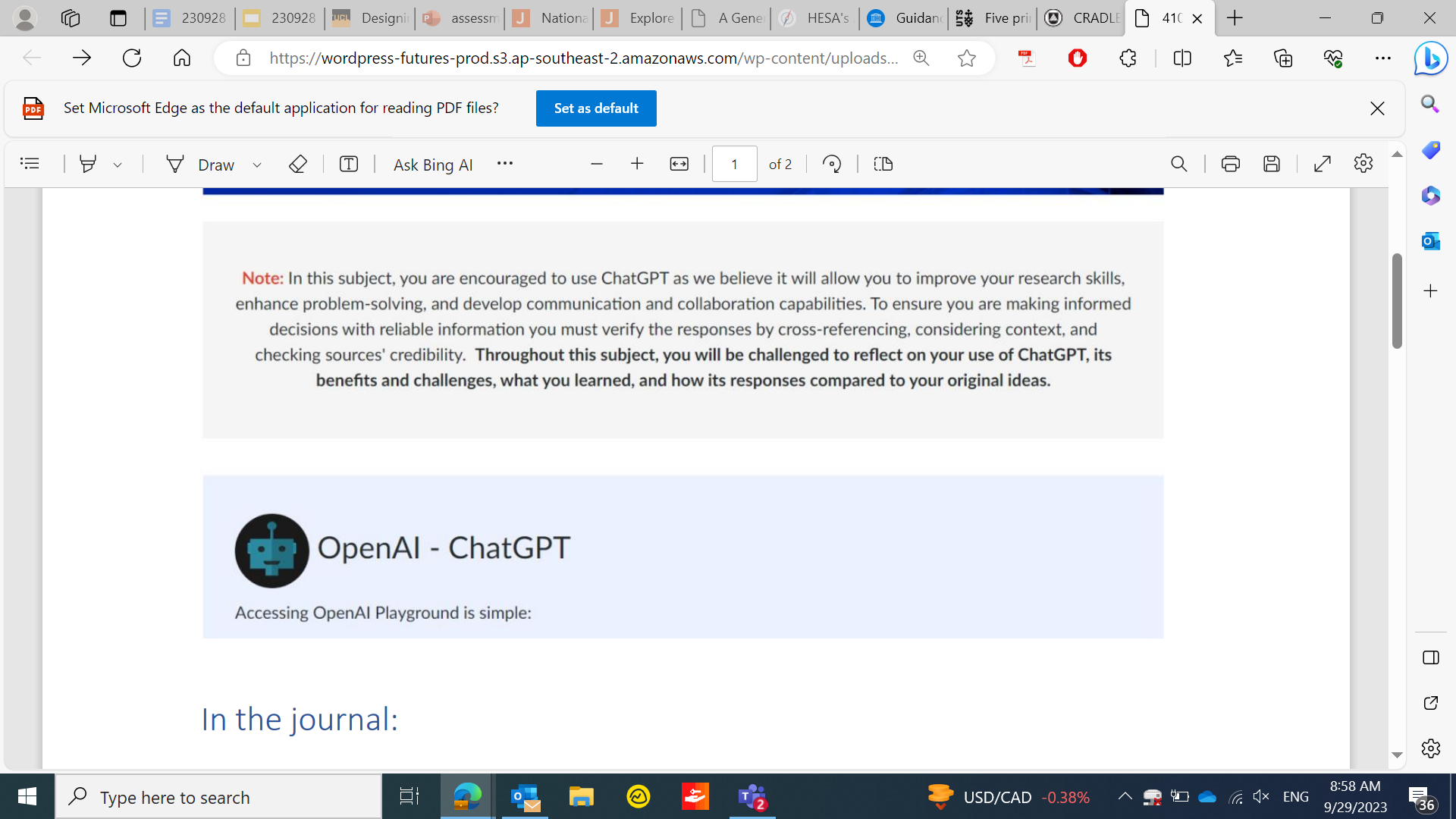 Applied Natural Language Processing
36118-Applied-NLP-AT1.pdf (amazonaws.com)
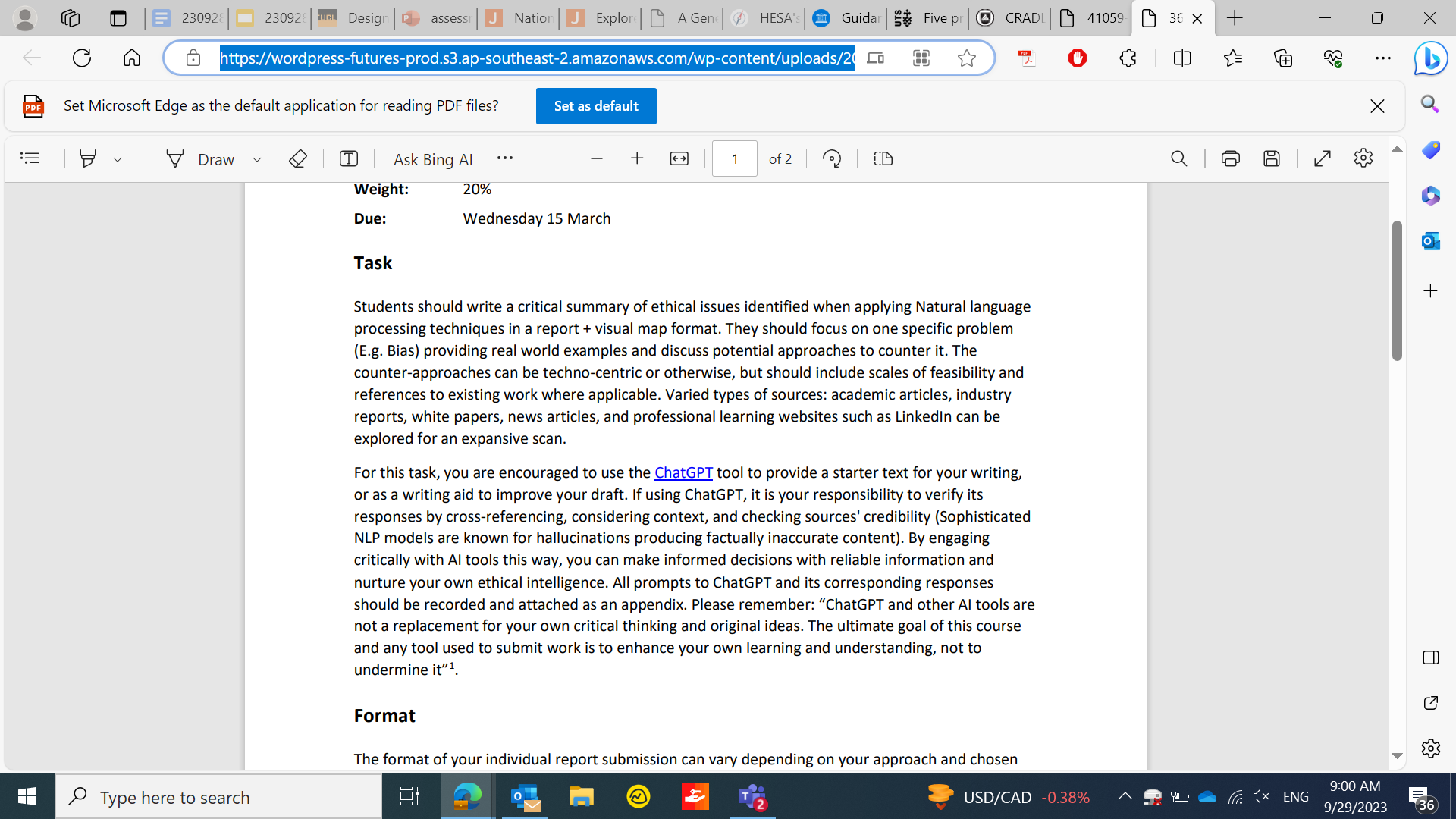 Rethinking Assessment for Generative AI: Orals and discussions
Rethinking Assessment for Generative AI: Orals and discussions – Leon Furze
17 types of oral assessment
Types-of-Oral-Assessments-.pdf (alternative-assessment.com)
How Sydney academics are using generative AI this semester in assessments
How Sydney academics are using generative AI this semester in assessments – Teaching@Sydney
How Sydney academics are using generative AI this semester in assessments
How Sydney academics are using generative AI this semester in assessments – Teaching@Sydney
How Sydney academics are using generative AI this semester in assessments
How Sydney academics are using generative AI this semester in assessments – Teaching@Sydney
How Sydney academics are using generative AI this semester in assessments
How Sydney academics are using generative AI this semester in assessments – Teaching@Sydney
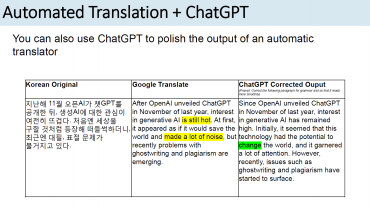 Assessment Menu
assessmentmenu_ai_enabled_world_ucl_170823.pptx (live.com) Open the link
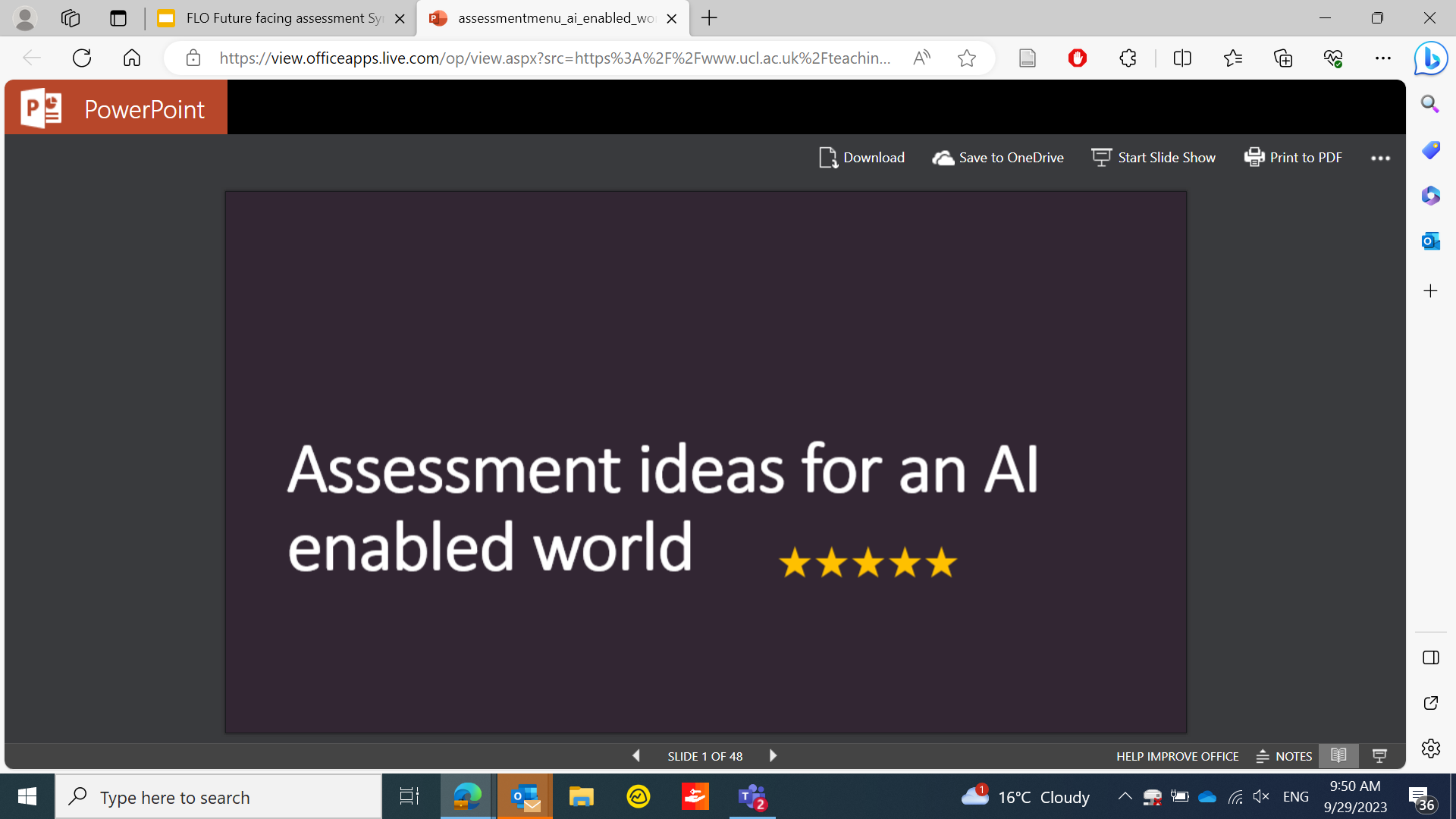 Approaches to assessment in the age of AI - King's College London (kcl.ac.uk)
25
FLO  2023 |  Elkhoury & Prud’homme-Genereux   | Future Facing  assessment
Examples: Sheffield Hallam University
David Smith, a professor of Bioscience Education at Sheffield Hallam University, suggests focusing on the process of a literature review rather than focusing on the final product. This approach helps students focus on the skills and develop reflective practice. It also helps you, as an educator, understand where your students need support.
Smith suggests a 3000 words literature review assessment with 2000 words focusing on the process. The assessment requires students to reply to prompts about the AI they use, the original output they received, comments on the quality of the original output, their fact-checking process, and the justification of the final choice of output.
Check the link for the question: AI can do your written assignments, so what now for assessments? | David's adventures in the classroom. (wordpress.com)
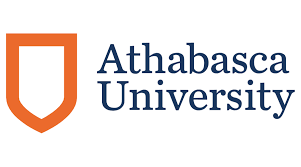 26
Examples: University of Washington
Journalism students are thinking about how to use ChatGPT ethically, said Andrea Otáñez, a communications teaching professor. 
In one use case, students use the tool to order sentences and paragraphs to structure their stories, but not write them, said Otáñez.
 University of Washington professors on using ChatGPT in the classroom – GeekWire
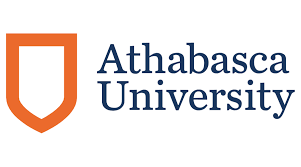 27
Examples: University of Manchester
Neil McGregor asks students to use Chatgpt to generate 4 critical reviews. Students need to choose one of these critical reviews, they also do social annotations on the reviews and finally discuss their choices in a mini viva
 (405) AI-generated article summaries for reading comprehension assessment: Neil McGregor - YouTube
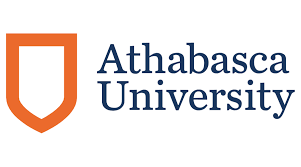 28
Examples: University of British Columbia
Open link: Designing assessments (ubc.ca)
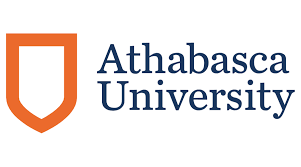 29
Examples: Stanford University (The space framework)
Set directions for the goals, content and audience that can be communicated to the AI system. This may, for example, involve writing introductory materials for the overall text and for each section. It could also involve writing much of the text and leaving some sections for AI to complete.
Prompt the AI to produce the specific outputs needed. A prompt gives the AI its specific task, and often there will be separate prompts for each section of text. An AI tool can also be prompted to suggest sentences or paragraphs to be embedded in text that is mostly written by the human author.
Assess the AI output to validate the information for accuracy, completeness, bias, and writing quality. The results of assessing the generated text will often lead to revising the directions and prompts and having the AI tool generate alternative versions of the text to be used in the next step.
Curate the AI-generated text to select what to use and organize it coherently, often working from multiple alternative versions generated by AI along with human written materials.
Edit the combined human and AI contributions to the text to produce a well-written document.
Teaching Students to Write with AI: The SPACE Framework | by Glenn Kleiman | The Generator | Medium
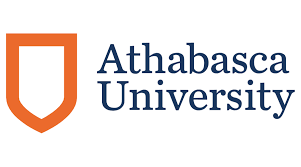 30
Examples: James Cook University
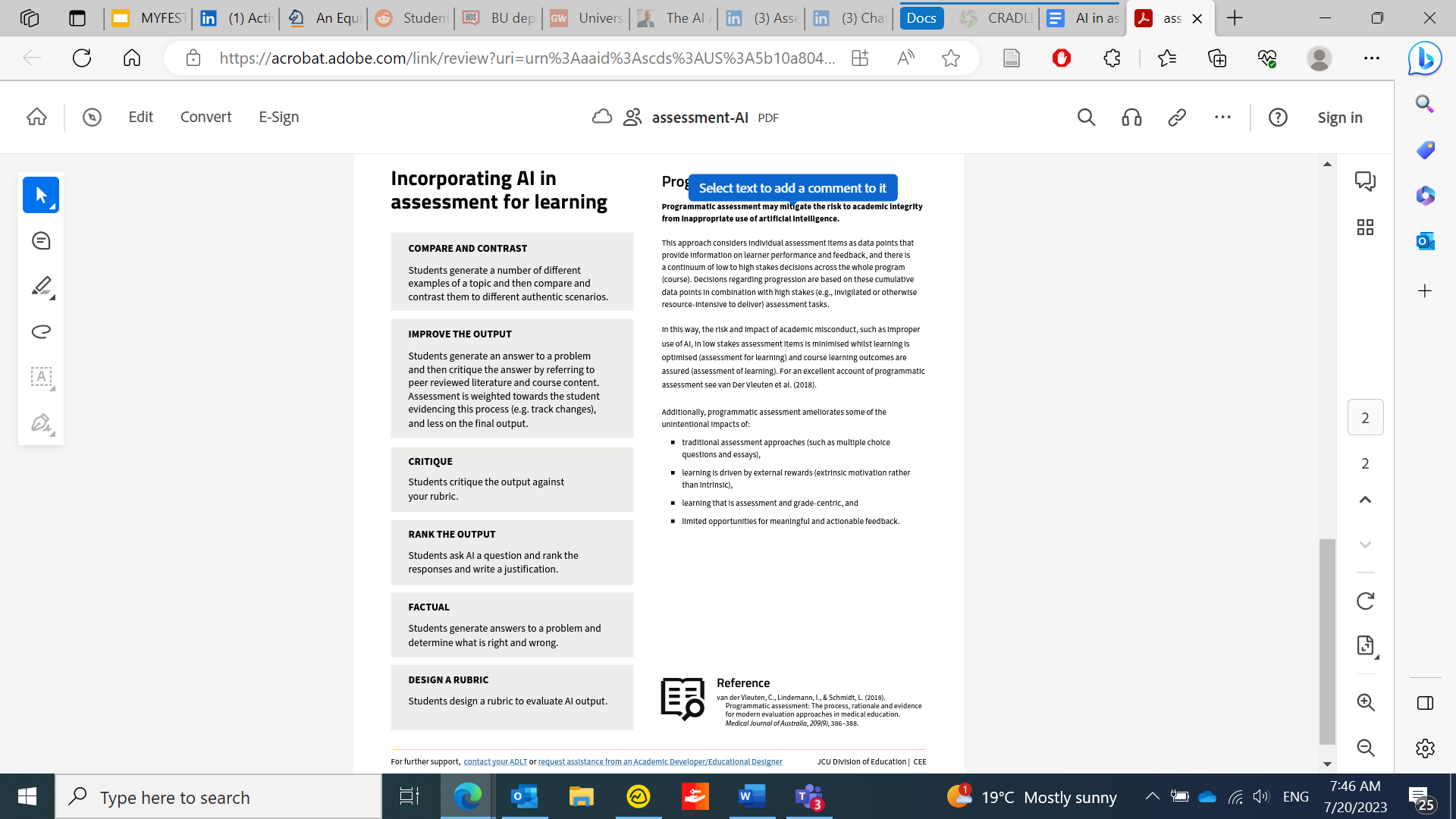 assessment-AI.pdf(Review) - Adobe cloud storage
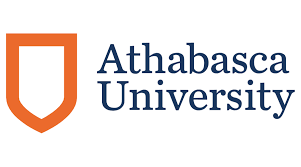 31
Examples: Flinders University
Design that uses the affordances of AI:
AI in the planning stages of a task
AI as a core part of the task
AI for self-testing
AI as a copyediting tool

Check the link: Good practice guide - Designing assessment for Artificial Intelligence and academic integrity - Flinders University Staff
New Modes of Learning Enabled by AI Chatbots: Three Methods and Assignments by Ethan R. Mollick, Lilach Mollick :: SSRN
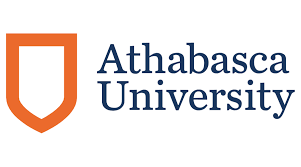 32
Alternative assessment and AI - Google Slides Open slides
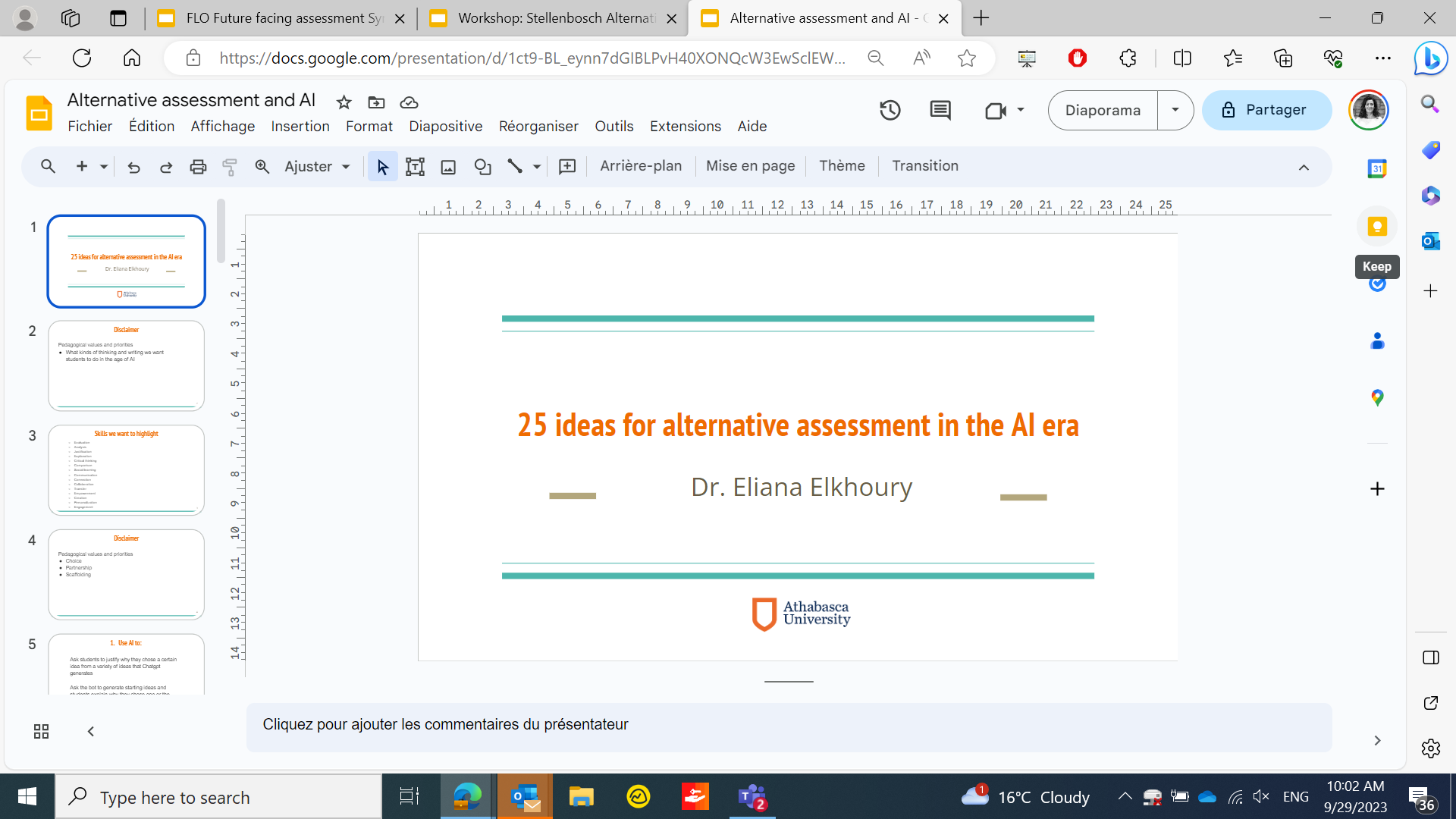 Approaches to assessment in the age of AI - King's College London (kcl.ac.uk)
33
FLO  2023 |  Elkhoury & Prud’homme-Genereux   | Future Facing  assessment
Open Education talks 2023 - Google Slides open slides
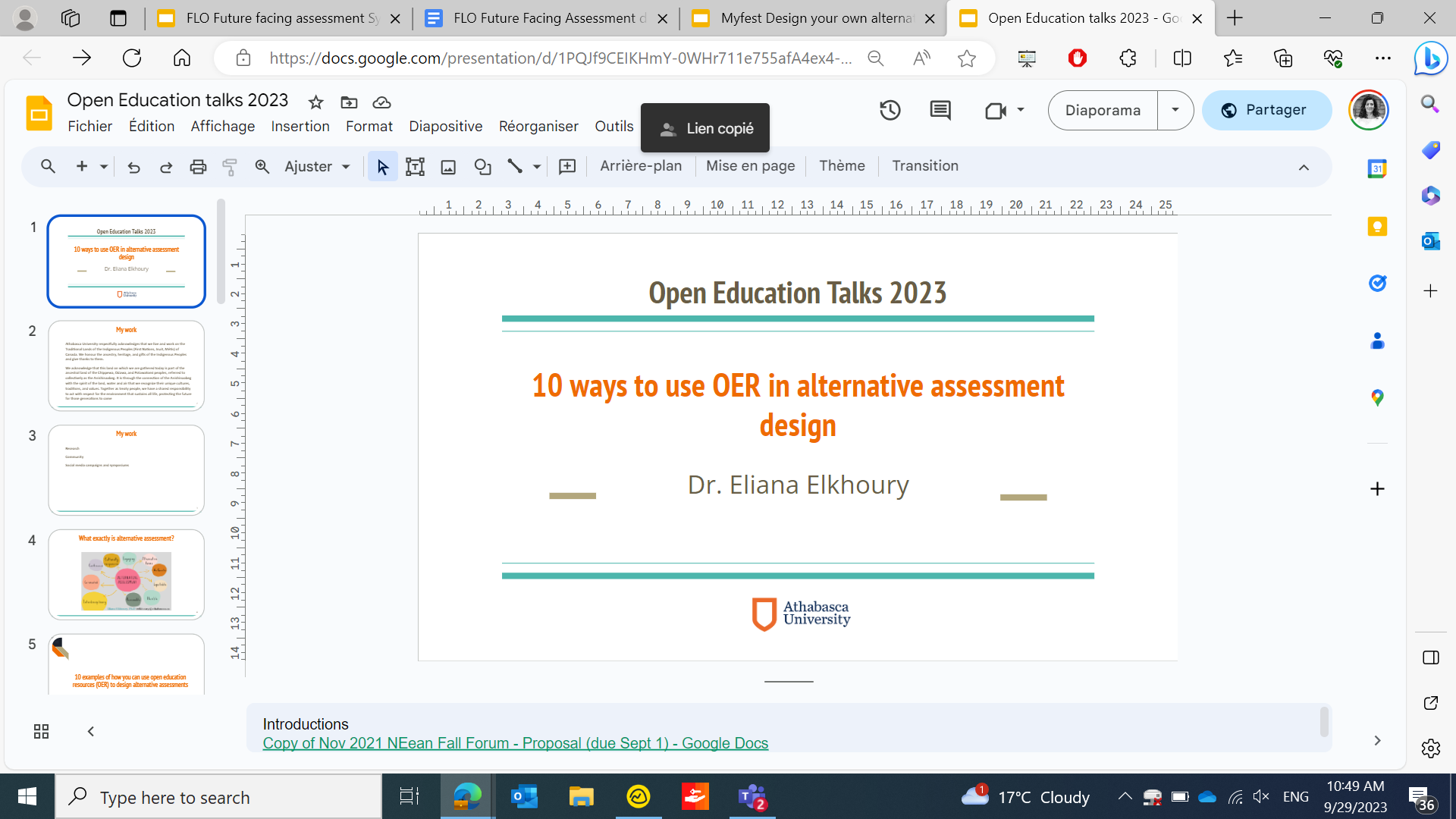 Approaches to assessment in the age of AI - King's College London (kcl.ac.uk)
34
FLO  2023 |  Elkhoury & Prud’homme-Genereux   | Future Facing  assessment
Course Overview
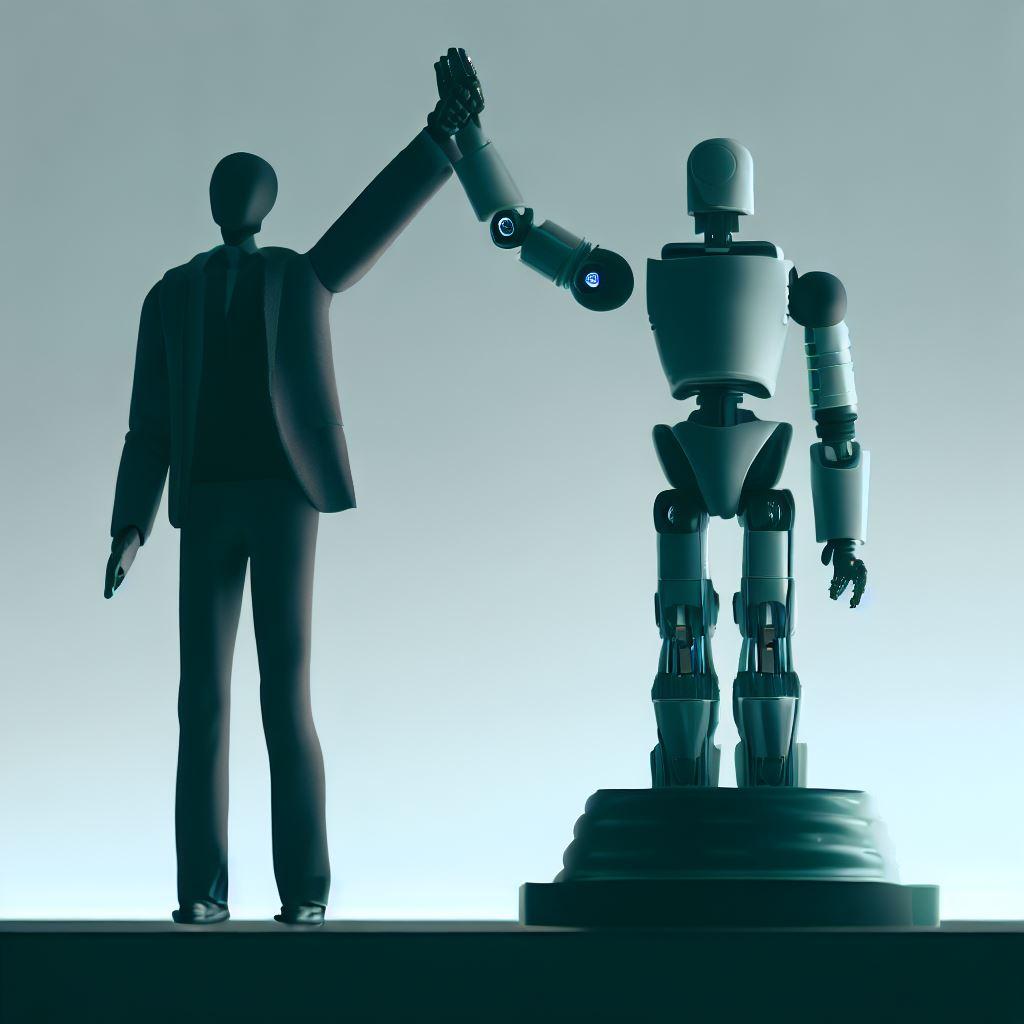 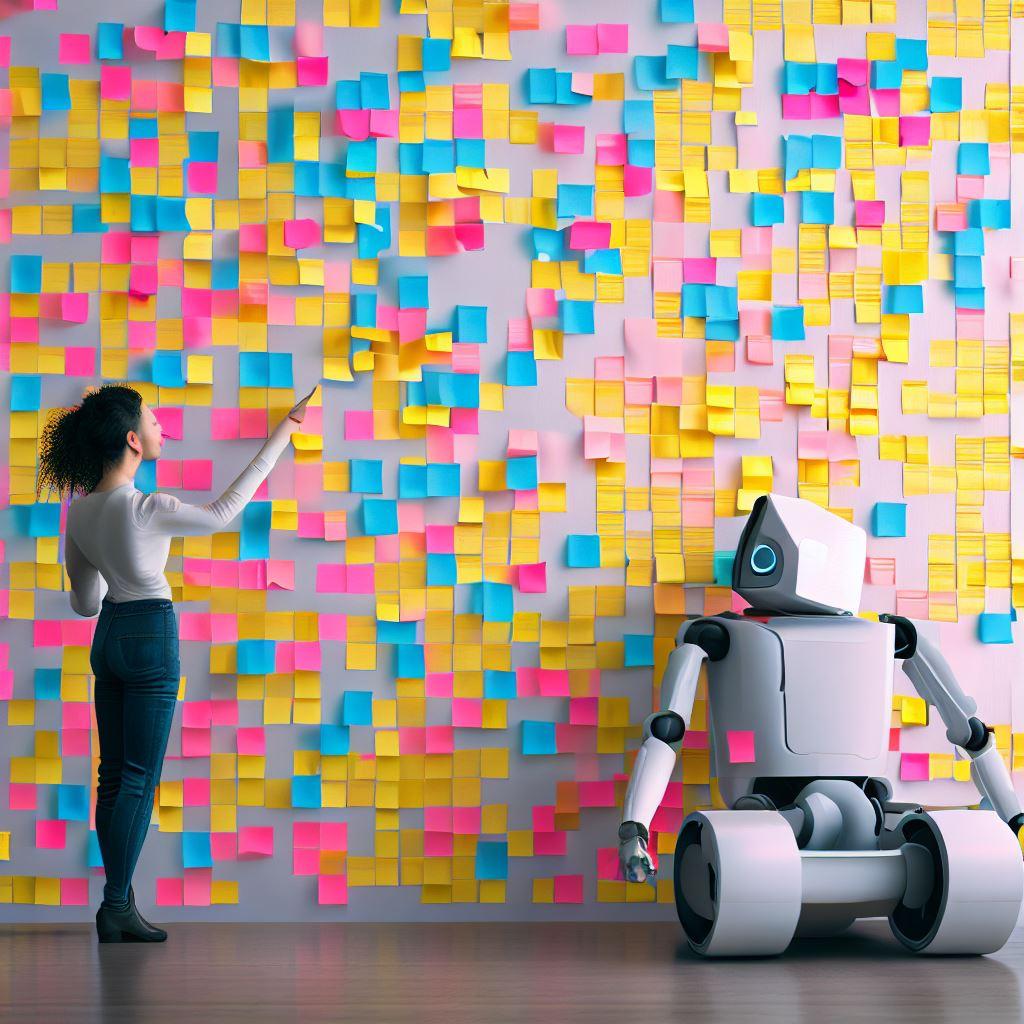 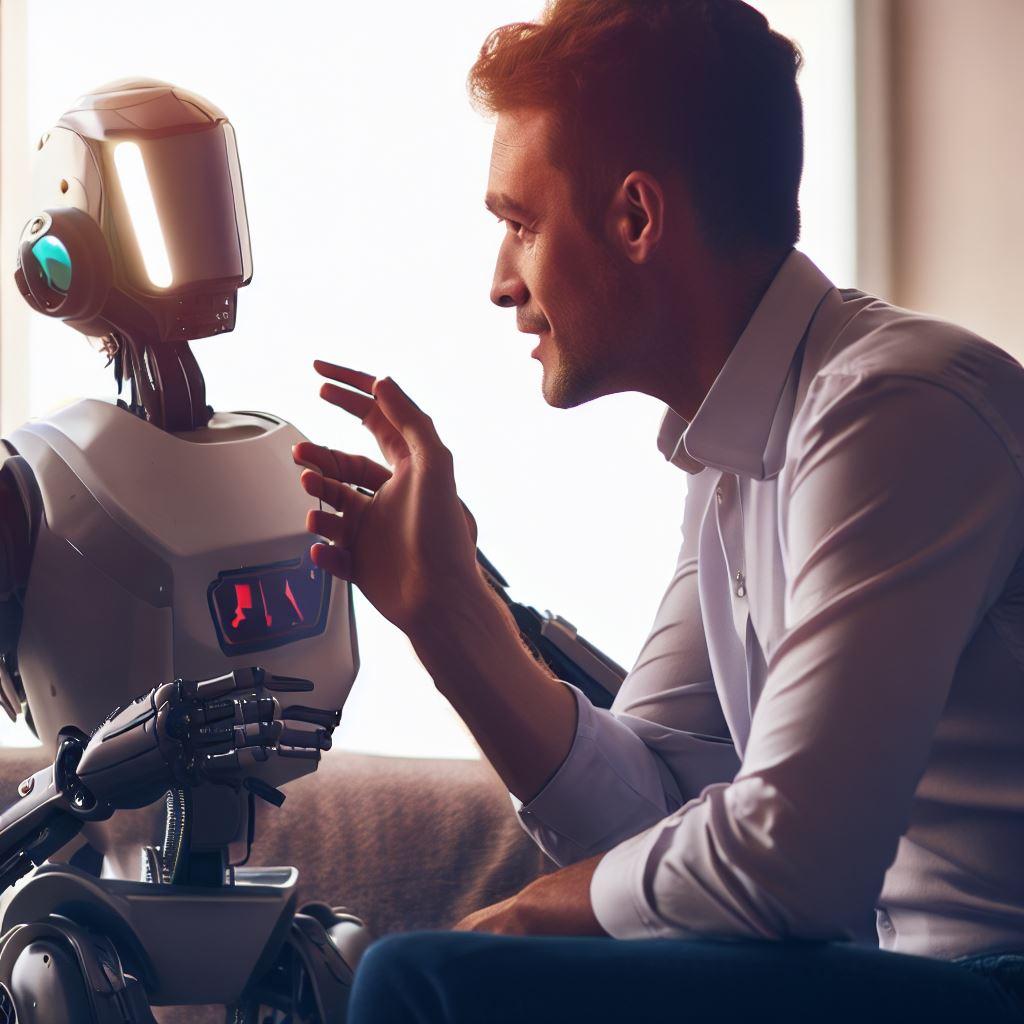 EXPLORE
Mon-Tue
Read and try GenAI tools
DESIGN
Wed-Thu
Guidebook: Step-by-Step instructions for designing your alternative assessment that invites learners to use GenAI
SHARE
Fri
Showcase and solicit feedback
All images created by DALL-E, Sept 2023
35
FLO  2023 |  Elkhoury & Prud’homme-Genereux   | Future Facing  assessment
[Speaker Notes: Annie [3 min]
Course Overview
Philosophy of the course
Deliverables
Expectations
Course Structure
3 Modules
Key dates
Optional
Buddy pair
Badge
Moodle Website
------------
COURSE STRUCTURE
The course is divided in 3 modules: Explore, Design, and Share. 
Explore, which we suggest should take place on Mon and Tues, is about looking at AA that other educations have developed. We will start by forming a learning community, introducing ourselves. Then there will be a bit of reading to make sure we are all on the same page and use the same language to discuss AA. Finally, and this is the most important part, you will dive into the collection and seeing if there is anything in there that inspires you. We will point you to some resources to explore. Once you find one that you think could work in your class, share it in the chat. Also take a look at what others have found. This is a way to crowdsource the research. Maybe someone else will have found something you haven't encountered that you will want to pursue. We ask that you post by Tuesday night, if possible, so that the cohort can move together through the week.
Design is where your adopt and adapt an AA that you found, for your course. We envision that this could take place over Wed and Thursday. Here you will have a bit of reading to guide your work. And then we just let you do it. Eliana and myself will be available throughout to answer any questions. But this is your work.
Share, takes place on Friday. This is where you come up for air and share what you have developed with your colleagues. We will go on a bit of a gallery walk, both in a discussion forum, and also in a live session. This is also where you can solicit the assistance of your colleagues in figuring out how to implement or finalize your AA.
And that’s it. If all goes well, you will either have a new AA to use for your courses, or a solid plan for one.]
Digital Badge
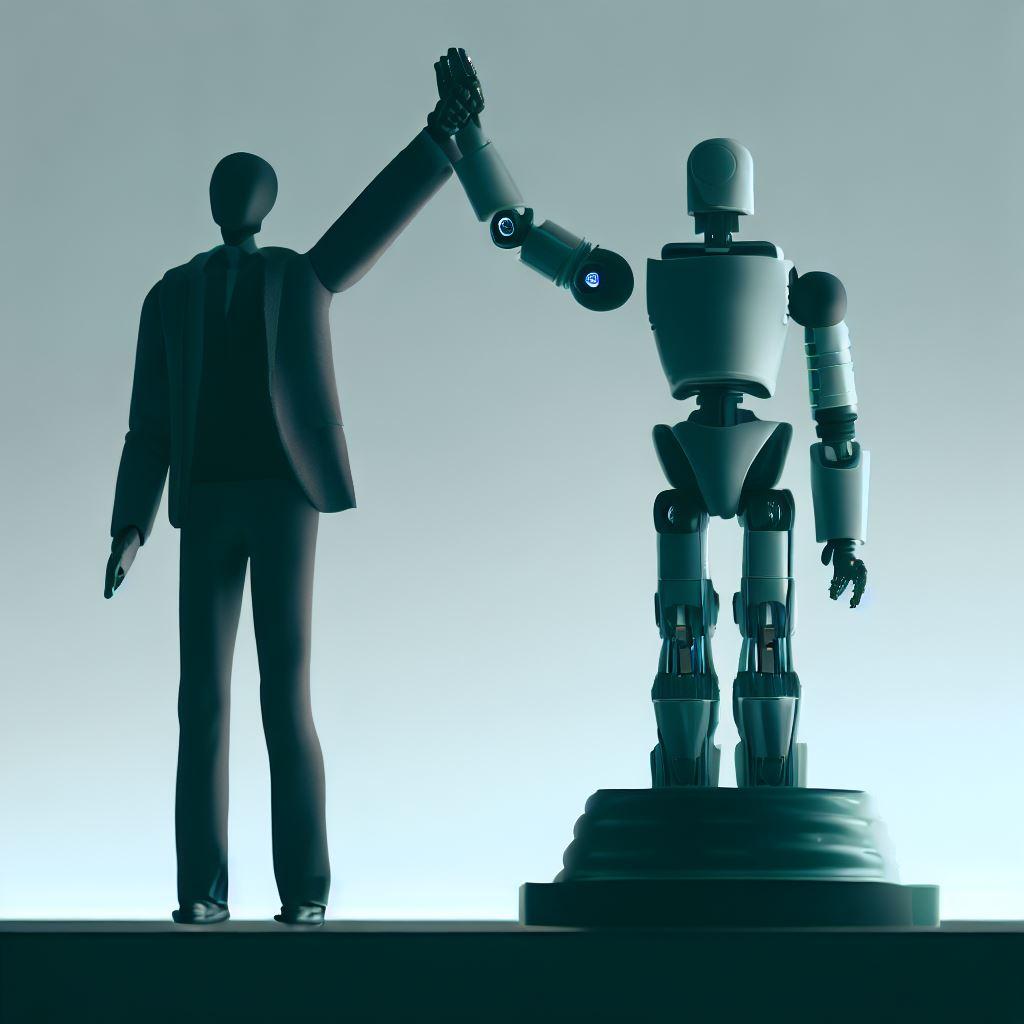 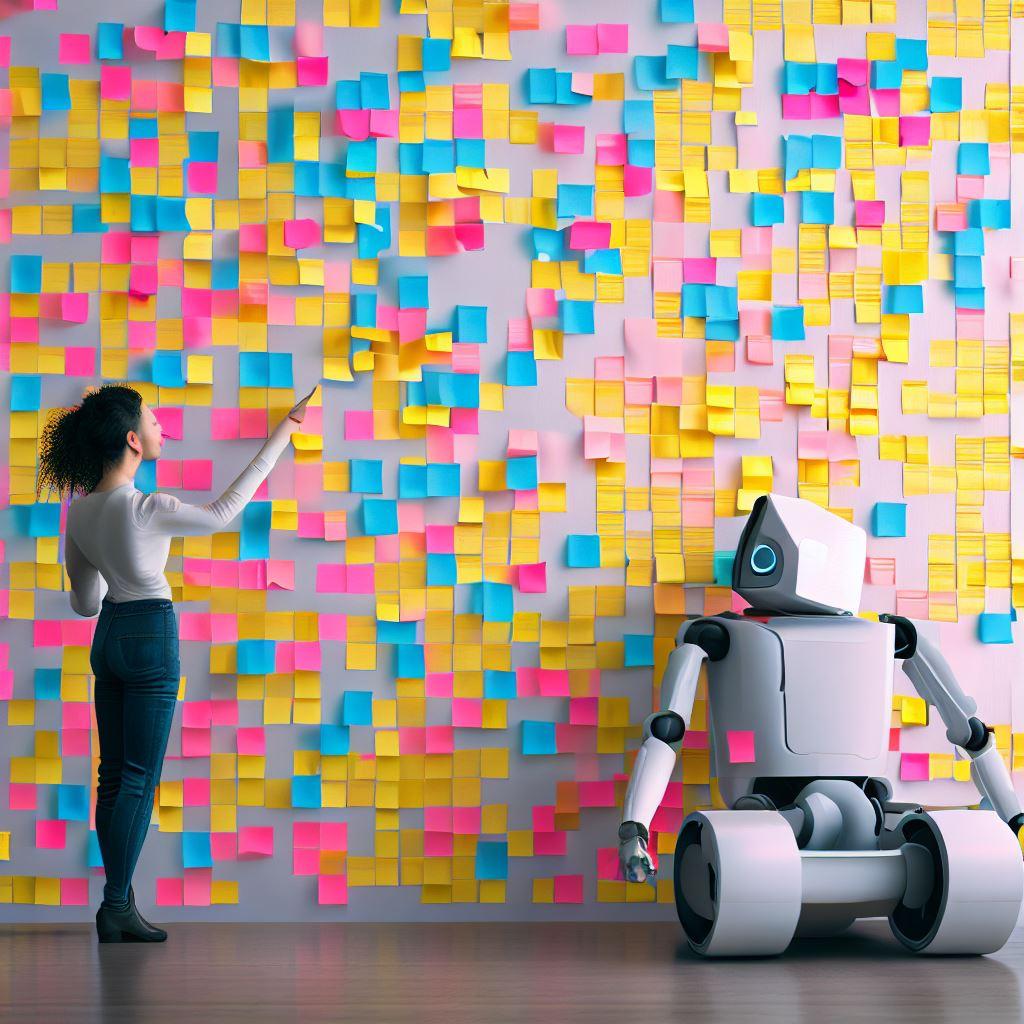 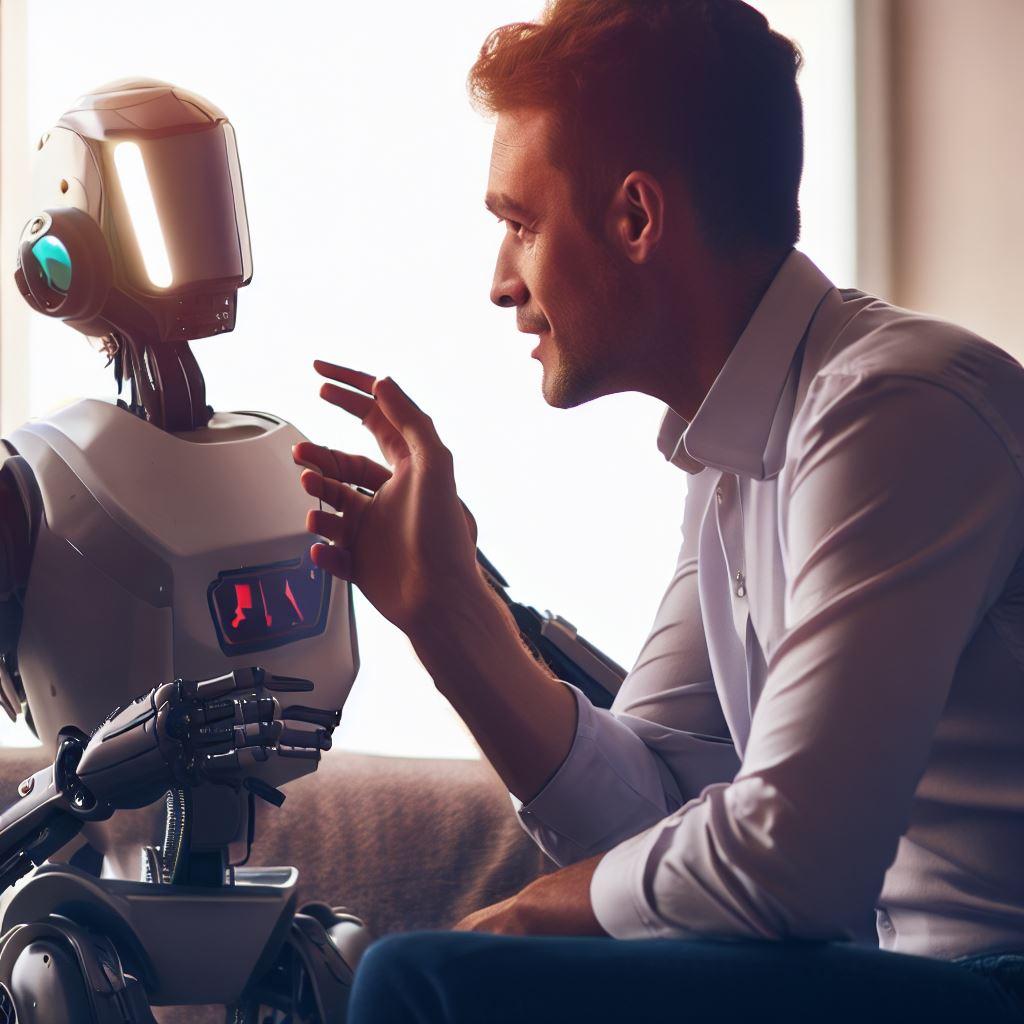 EXPLORE
Mon-Tue
DESIGN
Wed-Thu
SHARE
Fri
Forum: What do we need to do in our classrooms to prepare learners to use GenAI in an assignment?
Forum: Share your assessment that invites students to use GenAI. Ask a question of your colleagues.
Forum: Respond to one colleague’s post about their assessment idea.
All images created by DALL-E, Sept 2023
36
FLO  2023 |  Elkhoury & Prud’homme-Genereux   | Future Facing  assessment
[Speaker Notes: Annie [3 min]
Course Overview
Philosophy of the course
Deliverables
Expectations
Course Structure
3 Modules
Key dates
Optional
Buddy pair
Badge
Moodle Website
------------
COURSE STRUCTURE
The course is divided in 3 modules: Explore, Design, and Share. 
Explore, which we suggest should take place on Mon and Tues, is about looking at AA that other educations have developed. We will start by forming a learning community, introducing ourselves. Then there will be a bit of reading to make sure we are all on the same page and use the same language to discuss AA. Finally, and this is the most important part, you will dive into the collection and seeing if there is anything in there that inspires you. We will point you to some resources to explore. Once you find one that you think could work in your class, share it in the chat. Also take a look at what others have found. This is a way to crowdsource the research. Maybe someone else will have found something you haven't encountered that you will want to pursue. We ask that you post by Tuesday night, if possible, so that the cohort can move together through the week.
Design is where your adopt and adapt an AA that you found, for your course. We envision that this could take place over Wed and Thursday. Here you will have a bit of reading to guide your work. And then we just let you do it. Eliana and myself will be available throughout to answer any questions. But this is your work.
Share, takes place on Friday. This is where you come up for air and share what you have developed with your colleagues. We will go on a bit of a gallery walk, both in a discussion forum, and also in a live session. This is also where you can solicit the assistance of your colleagues in figuring out how to implement or finalize your AA.
And that’s it. If all goes well, you will either have a new AA to use for your courses, or a solid plan for one.]
What This Course is NOT
Tutorial on using GenAI as a tool
Deep exploration of the ethical concerns around the use of GenAI
Defense of why we want to invite learners to use GenAI in an assignment(assumes you are on board with the idea that learning to use GenAI responsibly and effectively is an essential skill we want to teach learners)
37
Groups
Forums
Groups of 30
Default
You ONLY see those 30 people’s comments
Visible
But you can view other groups’ forums
And they can see your posts, too
38
Stay Connected
Alternative Assessment Worldwide – Exploring alternative methods of assessing students (alternative-assessment.com)
Follow our social media campaign
 Alternative Assessment: About | LinkedIn 
Twitter: Alternative Assessment (@elianaelkhoury) / Twitter
Assessment incubator: https://forms.gle/JfTAstjx8fjQ2e6V7
39
Wrap up
.
40
40
FLO  2023 |  Elkhoury & Prud’homme-Genereux   | Future Facing  assessment